Российское профессиональное образованиев переломный моментПрофессор Алан Кантроу Директор Центра исследования инфраструктурных отраслей «Сколково»Московская школа управления «СКОЛКОВО» Декабрь 2010 г.
02.12.2010
Skolkovo Infrastructure Research Centre (SIRC) / Moscow School of Management SKOLKOVO
1
Количество поступающихв российские университеты
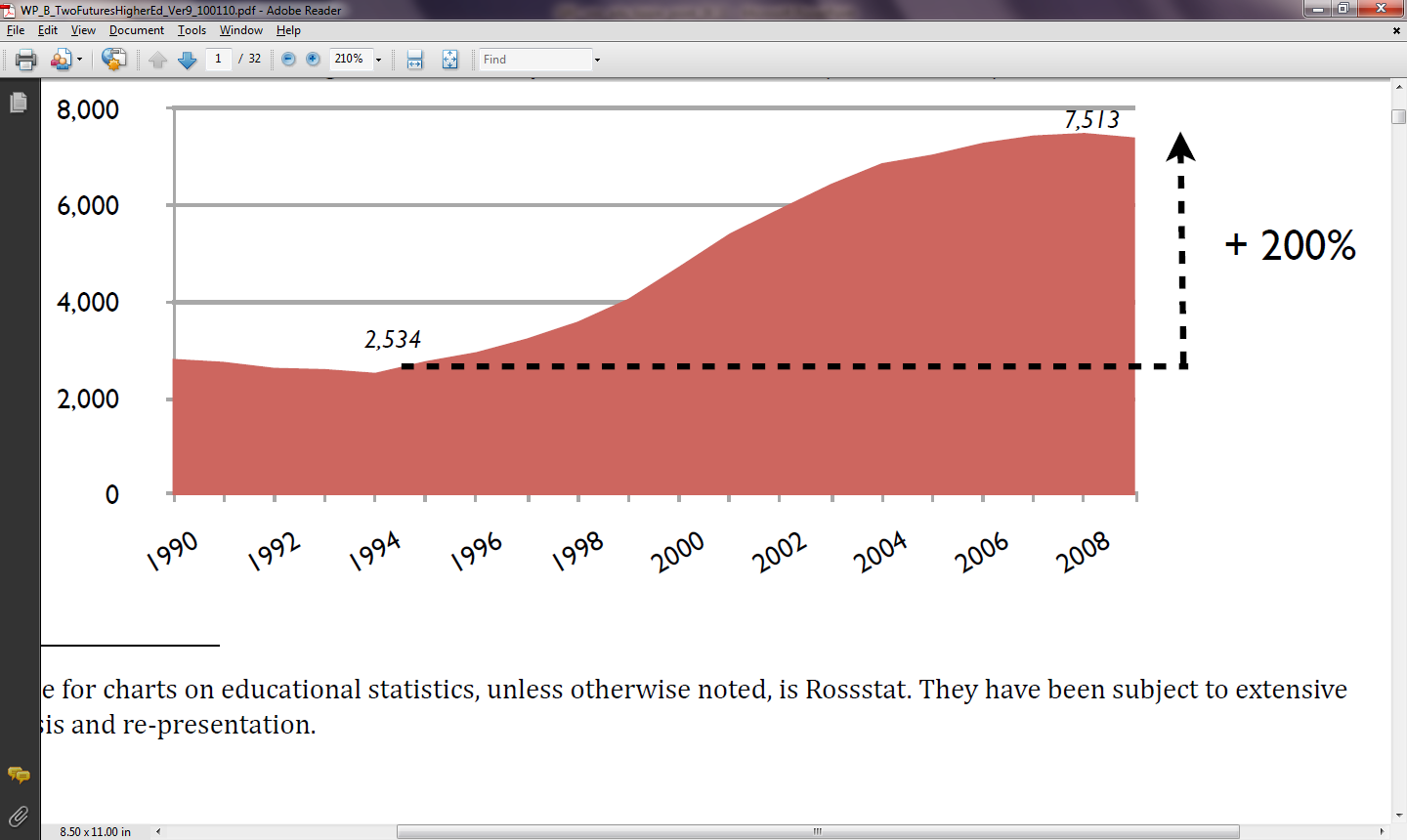 Источник: Росстат (цифры означают тысячи студентов)
02.12.2010
Skolkovo Infrastructure Research Centre (SIRC) / Moscow School of Management SKOLKOVO
2
Рост количества поступающихв российские университеты
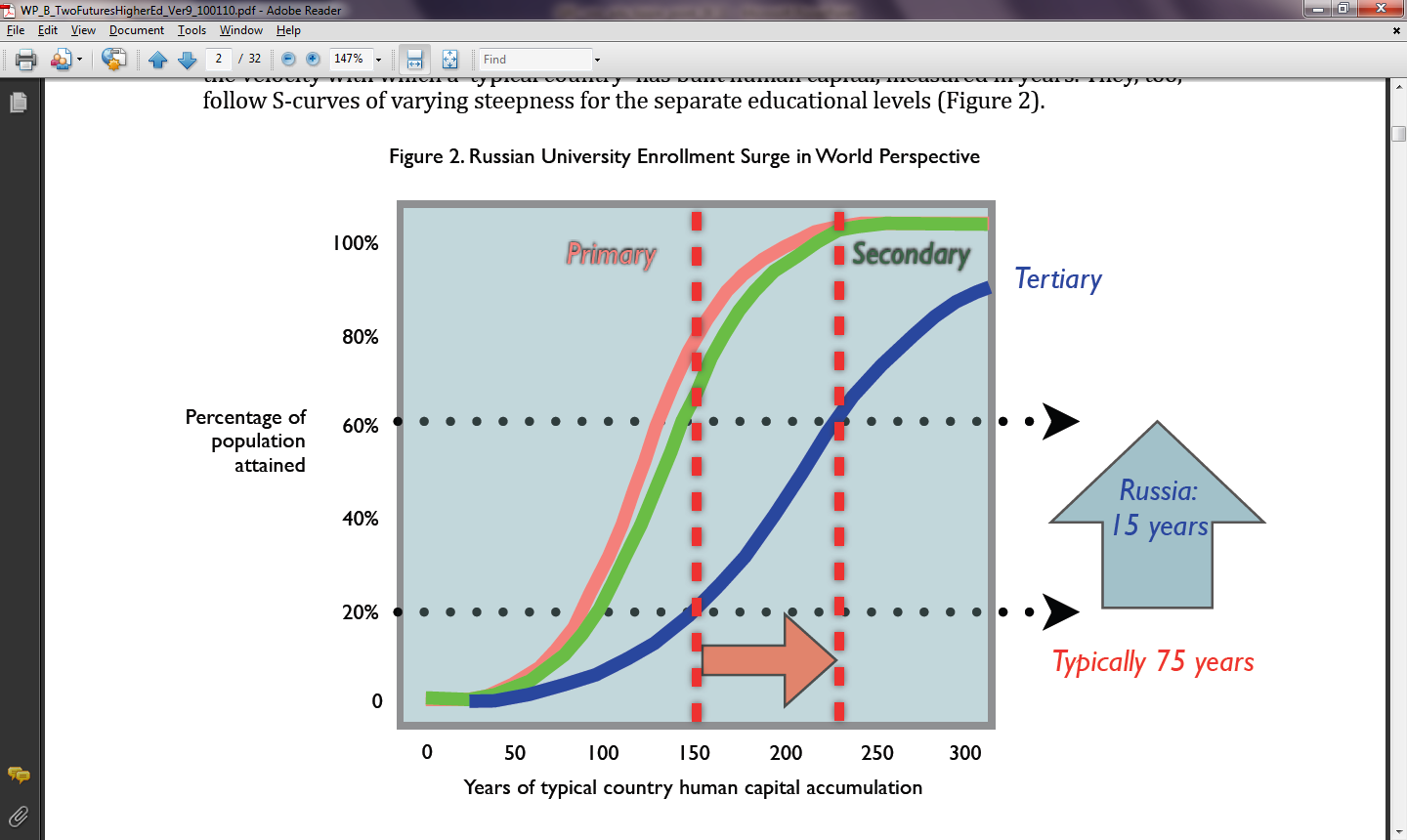 Среднее профобразование
Начальноепрофобразование
Высшее образование
Процентот населения
Россия: 
15 лет
Стандартный путь: 
75 лет
Годы стандартного накопления национального человеческого капитала
Источник: Международный институт прикладного системного анализа (Вена)
02.12.2010
Skolkovo Infrastructure Research Centre (SIRC) / Moscow School of Management SKOLKOVO
3
Россия как «университетская нация»
(а) Траектории роста числа поступающих 
в образовательные учреждения
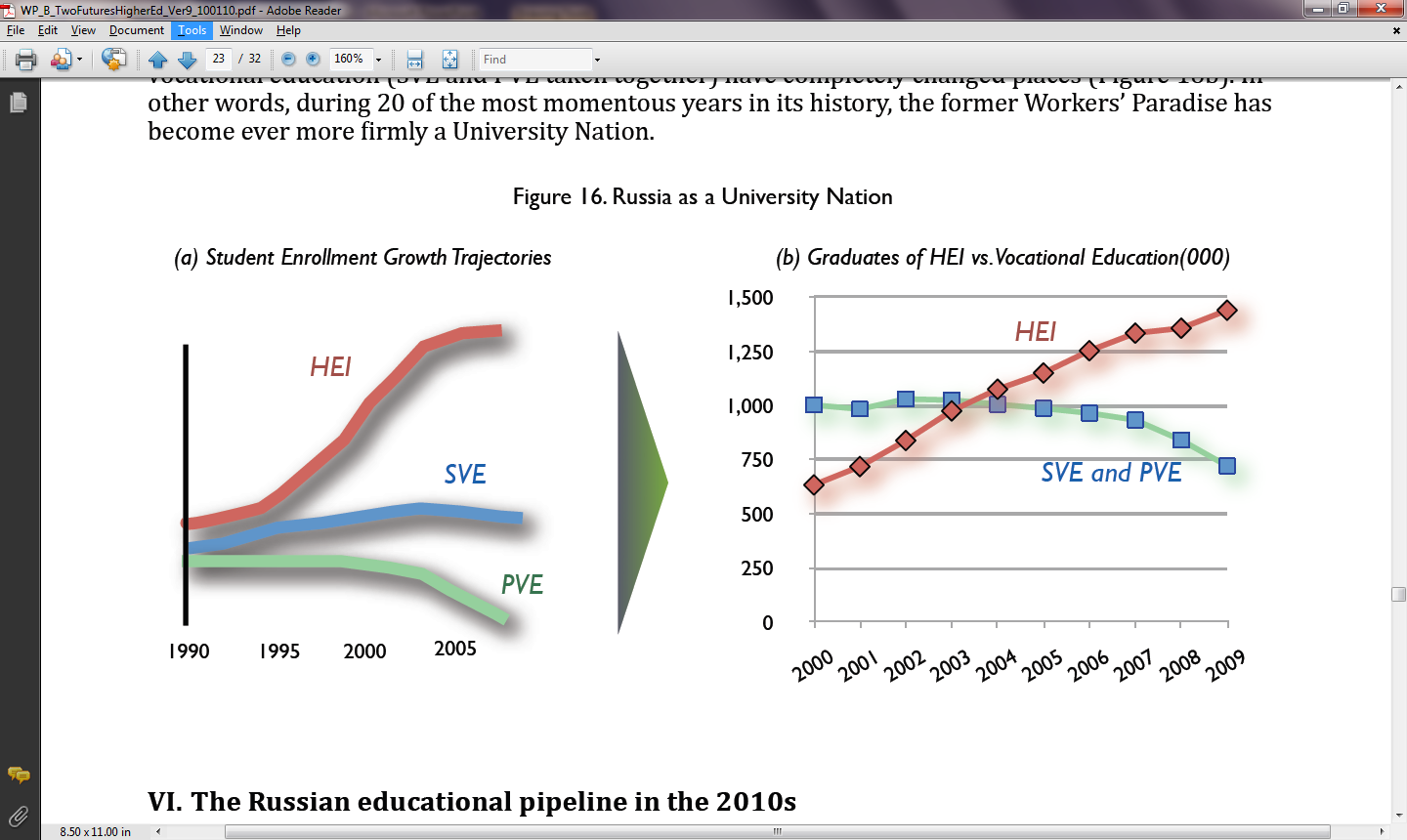 (b) Выпускники ВУЗов в сравнении с выпускникамипрофобразования (тыс.)
Высшееобразование
Высшееобразование
Среднеепрофессиональноеобразование
Среднее и начальноепрофессиональноеобразование
Начальноепрофессиональноеобразование
Источник: Росстат
02.12.2010
Skolkovo Infrastructure Research Centre (SIRC) / Moscow School of Management SKOLKOVO
4
Безработица в экономике знаний
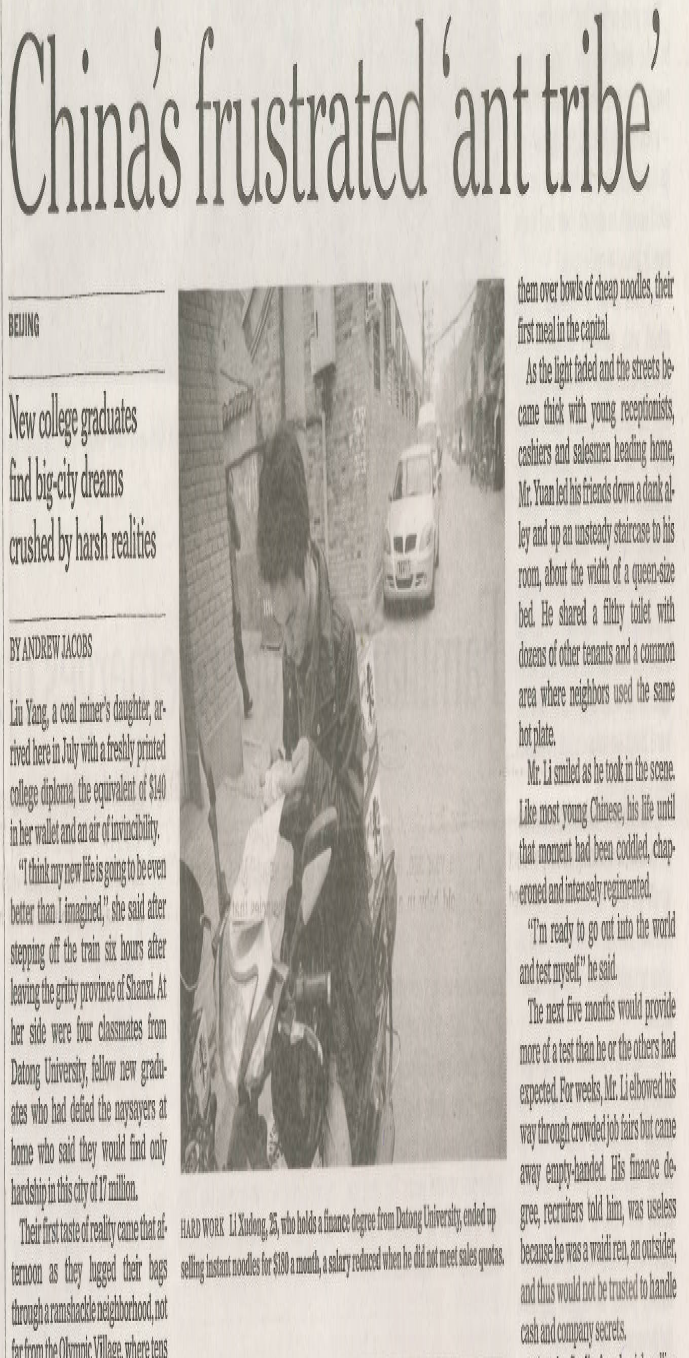 Источник: International Herald Tribune от 25 ноября 2010 г. 
Перевод заголовка: Китайское «муравьиное племя» разочаровано
Перевод подзаголовка: Выпускники китайских вузов обнаружили, что их мечты о жизни в большом городе разбиваются о жесткую действительность
02.12.2010
Skolkovo Infrastructure Research Centre (SIRC) / Moscow School of Management SKOLKOVO
5
Страна пожилых людей
Возрастные группы рабочих в российском секторе коммунального хозяйства
Рабочиемоложе 30 лет
Рабочиестарше 50 лет
Рабочиемоложе 30 лет
Рабочиестарше 50 лет
Источник: Росстат
02.12.2010
Skolkovo Infrastructure Research Centre (SIRC) / Moscow School of Management SKOLKOVO
6
Найм молодых сотрудников
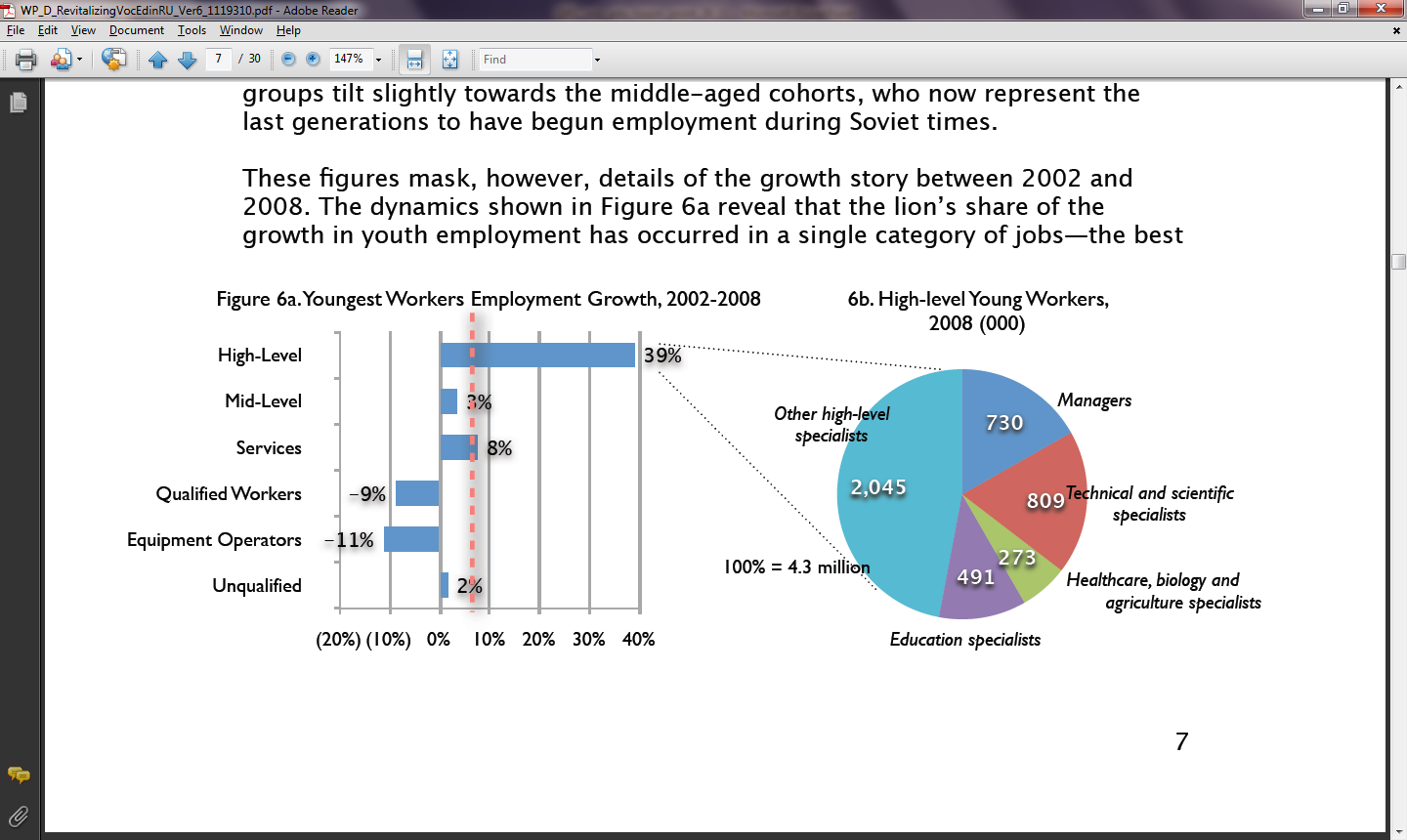 Рост найма молодых сотрудников, 2002-2008 гг.
Молодые сотрудники высшего звена, 2008 г. (тыс.)
Высшее звено 
 
 
Среднее звено 
 
 
Услуги
 
 
Квалифицированные рабочие 
 
Операторы оборудования 
 

Неквалифицированные
Управляющие
Прочие специалисты высшего звена
Техническиеи научные специалисты
100% = 4,3 миллиона
Специалисты здравоохранения, биологиии сельского хозяйства
Педагогические специалисты
Источник: Росстат
02.12.2010
Skolkovo Infrastructure Research Centre (SIRC) / Moscow School of Management SKOLKOVO
7
Ожидания в отношении трудоустройства
Трудно сказать
Нет
Мне не важна специальность, мне важны деньги
Я буду искать работу, связанную со специальностью, если у меня не будет лучших вариантов
Да, я буду искать работу, связанную с моей специальностью
4 курс
1 курс
1 курс
1 курс
3 курс
3 курс
ВО
СПО
НПО
Источник: Опрос SIRC в российских регионах (Ярославль и Краснодар), выборка – 5502
02.12.2010
Skolkovo Infrastructure Research Centre (SIRC) / Moscow School of Management SKOLKOVO
8
Оценка ожидаемой полезности профессиональных навыков
Работающиестуденты
Неработающиестуденты
Неработающиестуденты
Работающиестуденты
Работающиестуденты
Неработающиестуденты
НПО
СПО
ВО
Неработающие студенты – ожидаемая работа, работающие студенты – текущая работа; шкала от 1 до 5
Источник: Опрос SIRC в российских регионах (Ярославль и Краснодар), выборка – 5502
02.12.2010
Skolkovo Infrastructure Research Centre (SIRC) / Moscow School of Management SKOLKOVO
9
Отношение к приобретению рабочего опыта во время учебы
Нужно стараться получить как можно больше полезных знаний при учебе в вузе, подработка во время учебы отвлекает от занятий
Необходимо как можно раньше начать работать, поскольку знания, которые дают в вузе, бесполезны при трудоустройстве
4 курс
1 курс
1 курс
1 курс
3 курс
3 курс
ВО
СПО
НПО
Источник: Опрос SIRC в российских регионах (Ярославль и Краснодар), выборка – 5502
02.12.2010
Skolkovo Infrastructure Research Centre (SIRC) / Moscow School of Management SKOLKOVO
10
Что влияет на образовательный выбор?3 главных фактора для каждой ступени
НПО:
как выбирают из ПТУ и лицеев
Возможность учиться бесплатно
Легкость обучения
Легкость поступления
СПО:
как выбираютиз колледжей и 
техникумов
Возможность учиться бесплатно
Престиж учебного заведения
Возможность более раннего приобретения профессии
ВО:
как выбирают из университетов и академий
Престиж учебного заведения
Совет родителей
Легкость обучения
Источник: Опрос SIRC в российских регионах (Ярославль и Краснодар), выборка – 5502
02.12.2010
Skolkovo Infrastructure Research Centre (SIRC) / Moscow School of Management SKOLKOVO
11